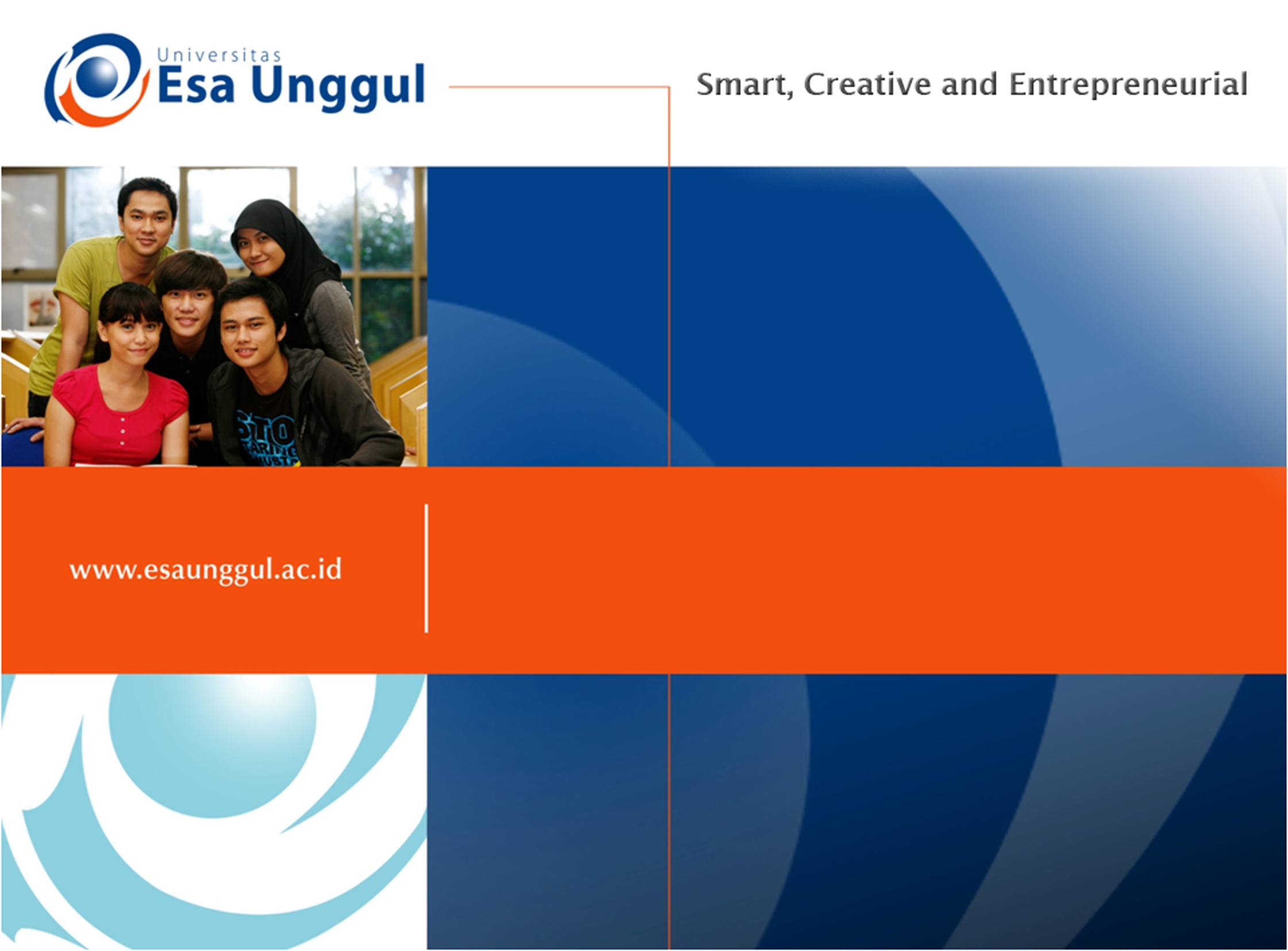 Sistem Pelayanan Kesehatan Di Indonesia(Sesi-4_PP & Permen Yang Melandasi Sistem Pelayanan Kesehatan 
Dwi Nurmawaty, SKM, MKM
Peraturan Pemerintah No 32 Tahun 1996 Tentang Tenaga Kesehatan
Menurut PP no. 32 tahun 1996, tenaga kesehatan adalah setiap orang yang mengabdikan diri dalam bidang kesehatan serta memiliki pengetahuan dan/atau keterampilan melalui pendidikan di bidang kesehatan yang untuk jenis tertentu memerlukan kewenangan untuk melakukan upaya kesehatan
Pada pasal dua, jenis tenaga kesehatan yang dimaksud adalah:
Tenaga Kesehatan: 
a. tenaga medis
b. tenaga keperawatan 
c. tenaga kefarmasian
d. tenaga kesehatan masyarakat; 
e. tenaga gizi; 
f.  tenaga keterapian fisik
g. tenaga keteknisian medis
Tenaga medis meliputi dokter dan dokter gigi
Tenaga keperawatan meliputi perawat dan bidan
Tenaga kefarmasian meliputi apoteker, analis farmasi dan asisten apoteker
Tenaga kesehatan masyarakat meliputi epidemiologi kesehatan, entomologi kesehatan, mikrobiologi kesehatan, penyuluh kesehatan, administrator kesehatan dan sanitarian
Tenaga gizi meliputi nutrisionis dan dietisien
Tenaga keterapian fisik meliputi fisioterapis, okupasi terapis dan terapis wicara. 
Tenaga keteknisian medis
Perlindungan hukum bagi tenaga kesehatan kesehatan dalam PP 32 ini diatur pada pasal 24 yang berbunyi: 
Perlindungan hukum diberikan kepada tenaga kesehatan yang melakukan tugasnya sesuai dengan standar profesi tenaga kesehatan; 
Pelaksanaan ketentuan sebagaimana dimaksud dalam ayat (1) diatur lebih lanjut oleh Menteri.
Selain perlindungan hukum, hal-hal lain yang diatur dalam PP no 32 tahun 1996 antara lain
perencanaan, pengadaan dan penempatan SDM (PNS), 
Standar profesi dan perlindungan hukum, 
Penghargaan
Pembinaan dan Pengawasan 
Ikatan Profesi dan 
 Ketentuan Pidana :
PP No.51 Tahun 2009 tentang Tenaga Kefarmasian
Tenaga kefarmasian adalah tenaga yang melakukan pekerjaan kefarmasian, yang terdiri atas Apoteker dan Tenaga Teknis Kefarmasian. 
 Apoteker adalah sarjana farmasi yang telah lulus sebagai Apoteker dan telah mengucapkan sumpah jabatan Apoteker.
Berdasarkan PP No. 51 tahun 2009, Pekerjaan kefarmasian adalah pembuatan termasuk pengendalian mutu sediaan farmasi, pengamanan, pengadaan, penyimpanan dan pendistribusian atau penyaluran obat, pengelolaan obat, pelayanan obat atas resep dokter, pelayanan informasi obat, serta pengembangan obat, bahan obat dan obat tradisional
Empat bidang pekerjaan dalam kefarmasian, antara lain :
1. Pengadaan sediaan farmasi, yakni aktivitas pengadaan sediaan farmasi yang dilakukan pada fasilitas produksi, distribusi, pelayanan, dan pengadaan sediaan farmasi sebagaimana yang dimaksud harus dilakukan oleh tenaga kefarmasian.  
Produksi sediaan farmasi. Syarat dari sebuah produksi kefarmasian yakni harus memiliki apoteker penanggung jawab yang bisa dibantu oleh Tenaga Teknis Kefarmasian (TTK)
Distribusi/ penyaluran sediaan farmasi. 
Pelayanan sediaan farmasi yakni Fasilitas Pelayanan Kefarmasian yang berupa Apotik, Instalasi Farmasi Rumah Sakit, Puskesmas, Klinik, Toko Obat dan Praktek bersama.
Seorang Tenaga Kefarmasian harus memiliki aspek legal yang dibutuhkan sebagai syarat, antara lain : 
 Ijasah Apoteker 
Sertifikat Kompetensi Profesi Apoteker
Surat Tanda Registrasi Apoteker (STRA) 
Surat Ijin (PraktikApoteker/ KerjaApoteker)
Kewajiban apoteker adalah sebagai berikut :  
Wajib mengikuti  paradigma pelayanan kefarmasian dan  perkembangan ilmu pengetahuan serta teknologi. 
Wajib menyimpan Rahasia Kedokteran dan Rahasia Kefarmasian. 
Wajib menyelenggarakan program kendali mutu dan kendali biaya
Peraturan Menteri Kesehatan No. 75 Tahun 2014 tentang PUSKESMAS
Pusat Kesehatan Masyarakat, disingkat Puskesmas merupakan organisasi fungsional yang menyelenggarakan upaya kesehatan yang bersifat menyeluruh, terpadu, merata, dapat diterima dan terjangkau oleh masyarakat, dengan peran serta aktif masyarakat dan menggunakan hasil pengembangan ilmu pengetahuan dan teknologi tepat guna, dengan biaya yang dapat dipikul oleh pemerintah dan masyarakat
Puskesmas wajib melaksanakan Sistem Pencatatan dan Pelaporan Terpadu Puskesmas (SP2TP). Melalui SP2TP, Puskesmas diwajibkan mengumpulkan data transaksi pelayanan baik pelayanan UKP
TERIMA KASIH